1
PREGHIERA NEL TEMPO DELLA FRAGILITÁ
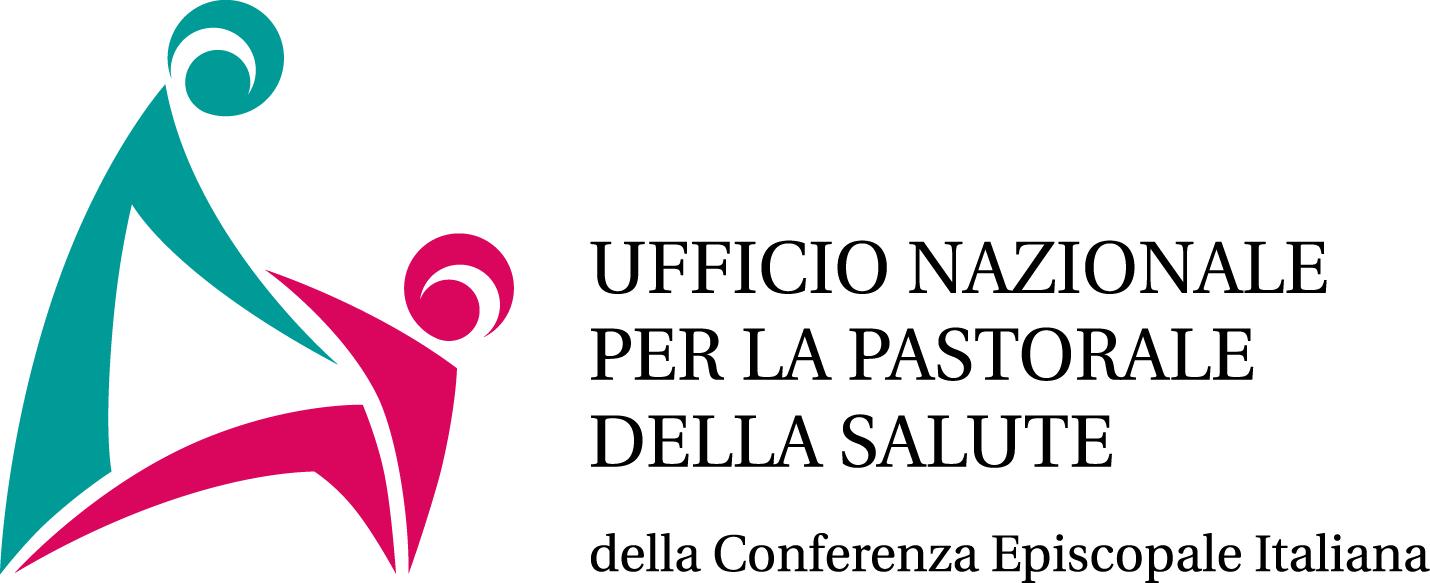 PREGHIERA NEL TEMPO DELLA FRAGILITÁ
O Dio, onnipotente ed eterno,
ristoro nella fatica, sostegno nella debolezza: 
da Te tutte le creature ricevono energia, esistenza e vita.
 
Veniamo a Te per invocare la tua misericordia 
poiché oggi conosciamo ancora la fragilità della condizione umana 
vivendo l’esperienza di una nuova epidemia virale.
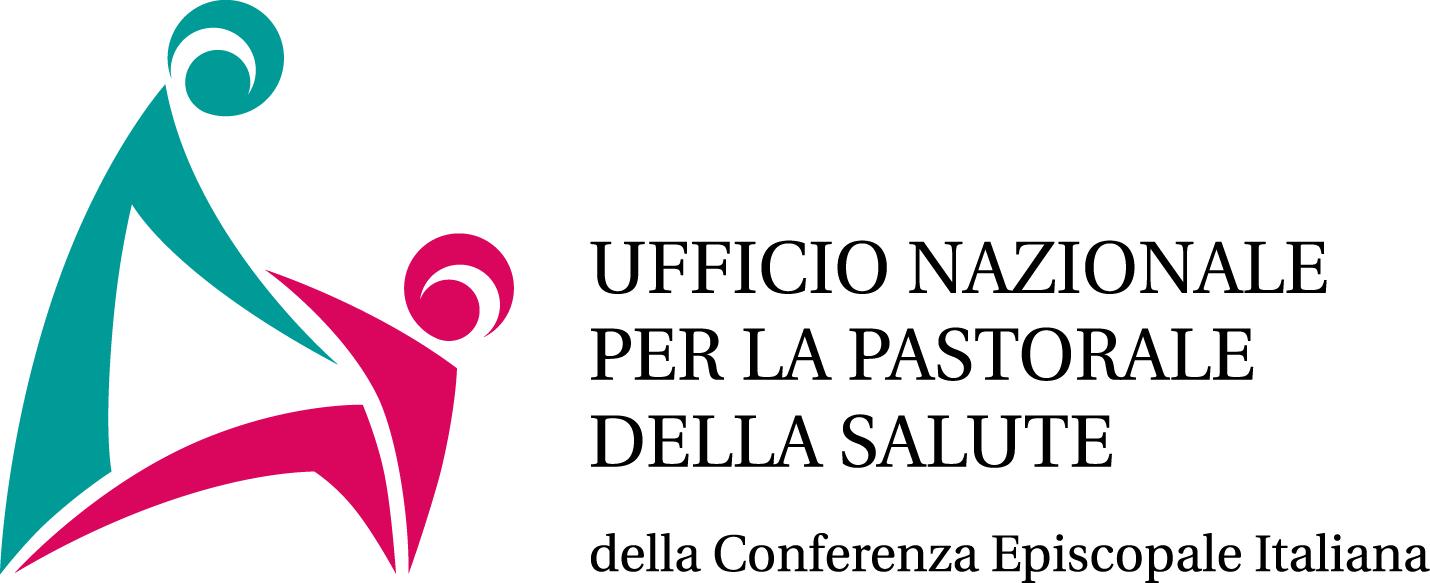 PREGHIERA NEL TEMPO DELLA FRAGILITÁ
Affidiamo a Te gli ammalati e le loro famiglie: 
porta guarigione al loro corpo,
alla loro mente e al loro spirito.
 
Aiuta tutti i membri della società
a svolgere il proprio compito 
e a rafforzare lo spirito di solidarietà tra di loro.
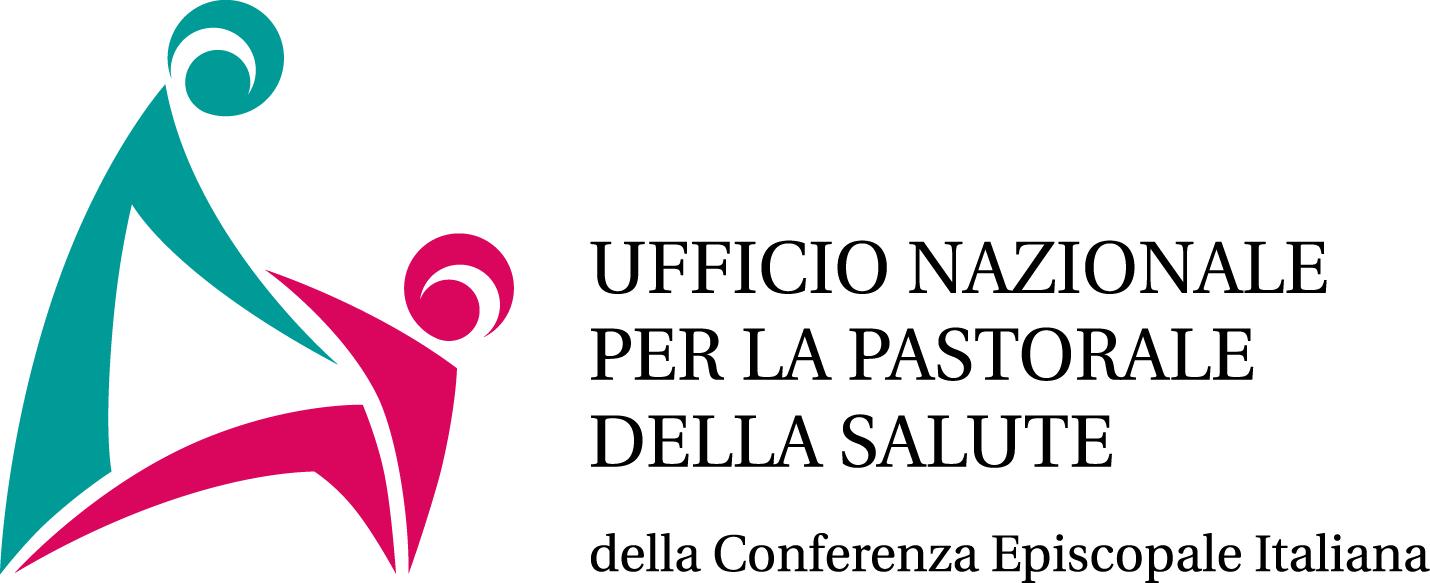 PREGHIERA NEL TEMPO DELLA FRAGILITÁ
Sostieni e conforta i medici
e gli operatori sanitari in prima linea
e tutti i curanti nel compimento del loro servizio.
 
Tu che sei fonte di ogni bene,
benedici con abbondanza la famiglia umana,
allontana da noi ogni male
e dona una fede salda a tutti i cristiani.
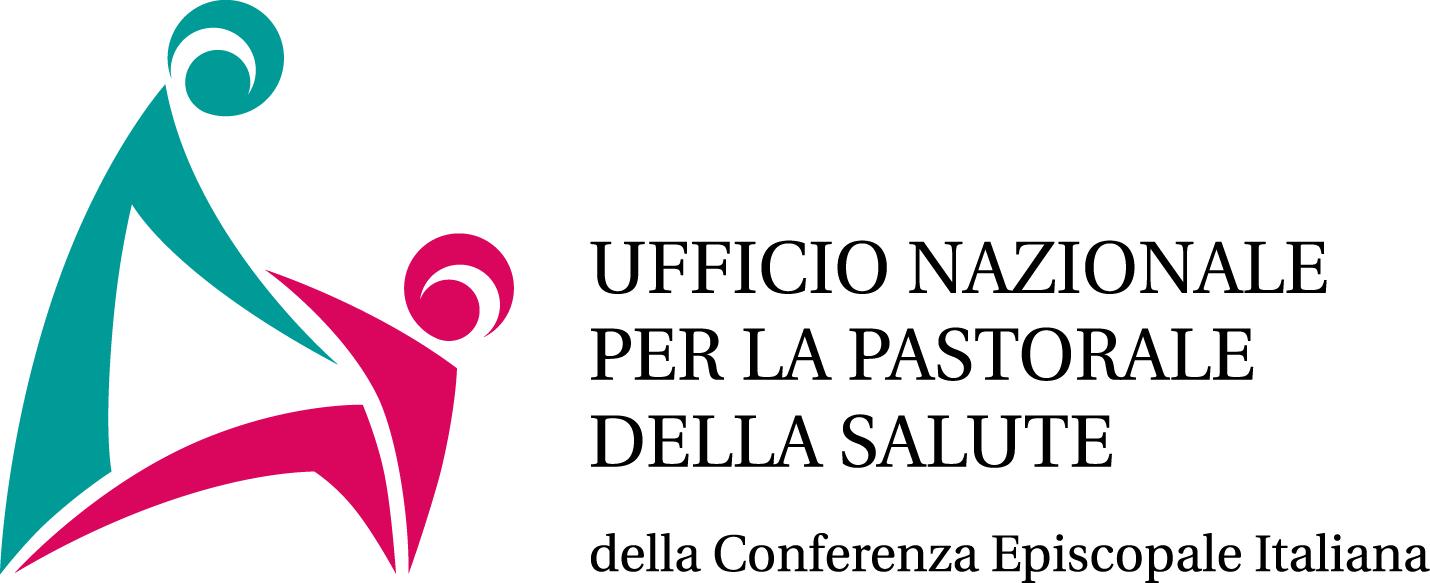 PREGHIERA NEL TEMPO DELLA FRAGILITÁ
Liberaci dall’epidemia che ci sta colpendo 
affinché possiamo ritornare sereni
alle nostre consuete occupazioni
e lodarti e ringraziarti con cuore rinnovato.
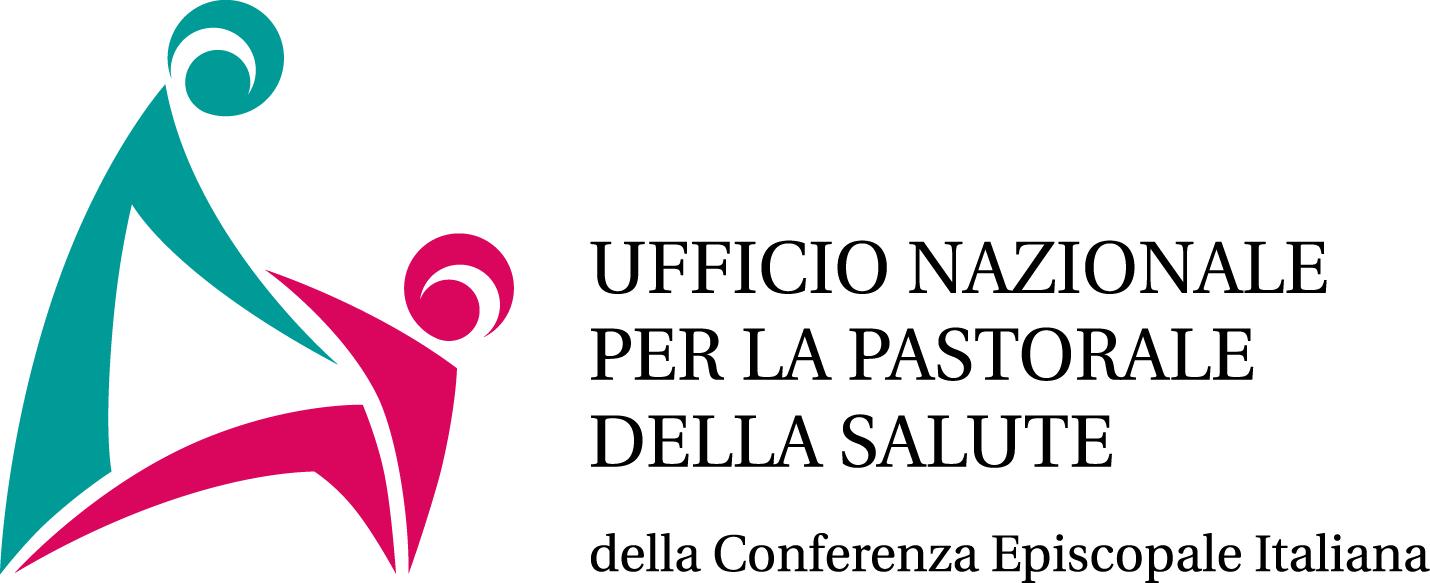 PREGHIERA NEL TEMPO DELLA FRAGILITÁ
In Te noi confidiamo
e a Te innalziamo la nostra supplica
perché Tu, o Padre, sei l’autore della vita, 
e con il tuo Figlio, nostro Signore Gesù Cristo, 
in unità con lo Spirito Santo, 
vivi e regni nei secoli dei secoli. Amen.

Maria, salute degli infermi, prega per noi!
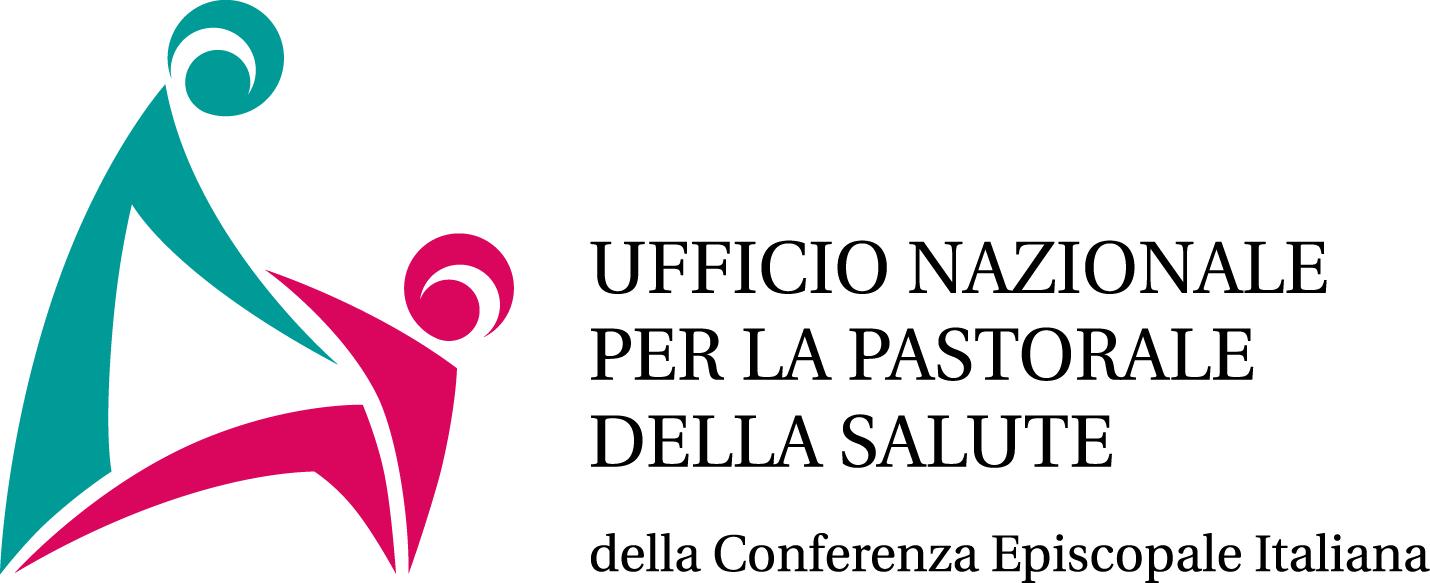